IntroductionJim Ward has experience in the across human and animal health
Education
Employment & clients
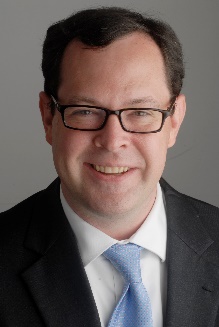 MBA from London Business School
Chemical engineering degrees from Villanova (M.S.) & Bucknell University (B.S.)
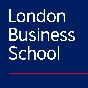 Consulting: Seven years of operations, commercial & financial consulting. Most recently over five years working across three managing directors of Boehringer Ingelheim UK
Operating: Over ten years in manufacturing, sales and research experience at GlaxoSmithKline, Dupont & Mettler Toledo
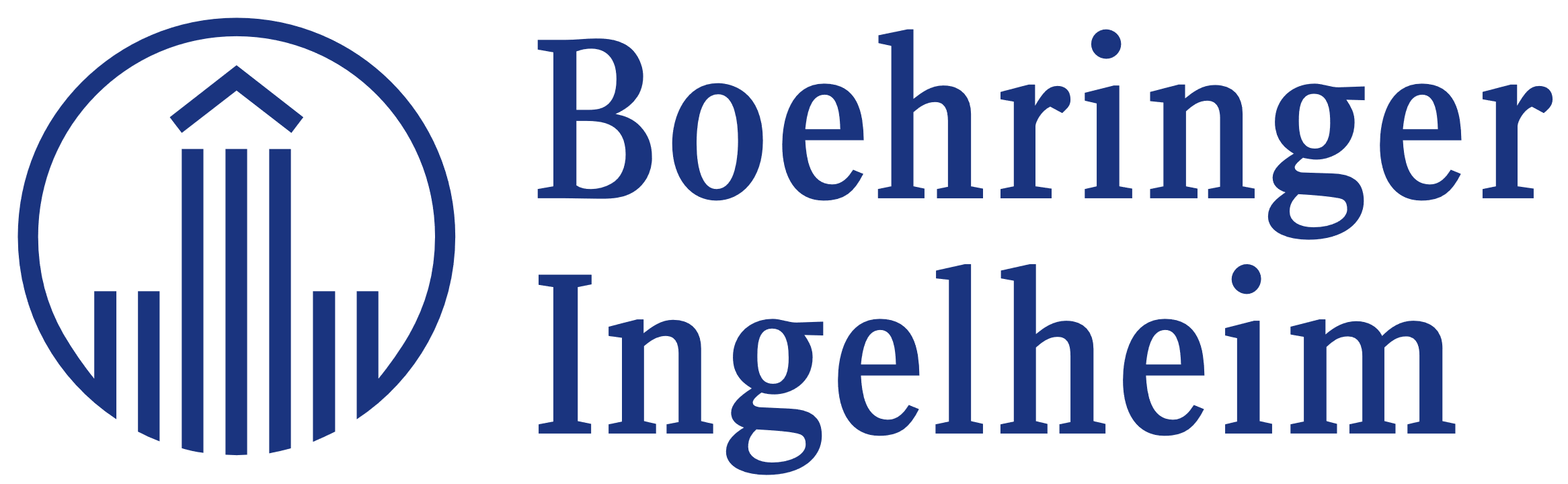 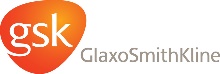 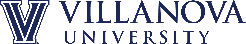 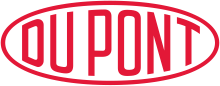 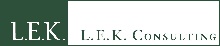 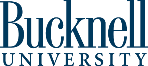 Summary
Finance & private equity engagements
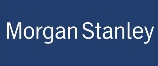 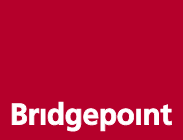 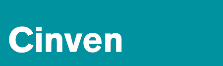 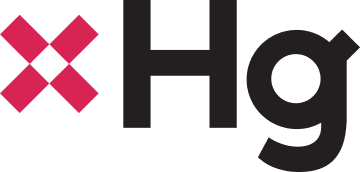 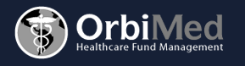 Over twenty years I have worked in manufacturing operations, process research and development, sales of analytical equipment and the building of new manufacturing plants. My roles spanned from being an actual chemical operator during undergraduate years to principal engineer on the launch of a novel oncology asset.
After 10 years in pharma operations, I attended London Business School where I was the president of the healthcare club and became involved in several small healthcare businesses. This included having P&L responsibility for a spin-out from UCL and fundraising of over £450,000 of non-dilutive grant funding. 
After LBS I joined L.E.K. Consulting focused on life science private equity.
In 2015 I left L.E.K. to do independent projects. Over those five years I have consistently generated over £200,000 of business per year in projects that have included restructuring, interim management of marketing departments, and Brexit planning. Clients have included Boehringer Ingelheim (5 years), Novartis (over 1 year), EvaluatePharma and GSK. 
During this period, I setup Boehringer Ingelheim’s healthcare services offer which includes medicines management, cognitive behavioral therapy and acute stroke care. I also worked across their animal health division, a sector which is both niche and incredibly interesting for investment. 
Supplementing these consulting projects, I have studied small business acquisition attending London Business School’s Financing the Entrepreneurial Business course. Further I completed extensive secondary research and modeling to confirm the market for small businesses acquisition in the United Kingdom is attractive – the basis of this document.
I will be working on this full-time, funding the search phase, and plan to invest my own money. I have identified a group of investors who are interested in this type of project. 
I do not know how to play golf, yet I caddied for three-time US amateur winner Jay Siegel and other much less accomplished players.  I started my work career as a professional golf caddie completing over 1,000 rounds from the age of 12 to 20 which paid for my undergraduate degree, supplemented by a caddie scholarship.
Sourcing: Completed target identification for private equity firms in across optical, medical devices, contract manufacturing and clinical information systems
Commercial / Vendor Due Diligence: Worked with sellers and buyers to completed due diligences including
Seller of pharmaceutical data, target purchased by Hg Capital
Buyer of a contact lens manufacturing and retail business
Seller of a heart and stroke surgery medical device business 
Royalty monetization in pulmonary, mental health, CAR-T cell therapy and other therapeutic areas
100-day planning: Worked with buyers to draft & implement transition plans for newly acquired companies
Restructuring of a sales & marketing functions 
Launch of a co-licensed ocular health franchise